Μαθητικό Συνέδριο «200 χρόνια από την έναρξη της επανάστασης του : Αγώνες Μακεδόνων για την απελευθέρωση»Εργασία: Πολύγυρος 1821- Ραδιοφωνική Εκπομπή
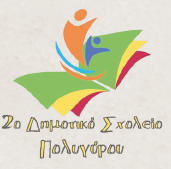 Πολύγυρος 1821- Ραδιοφωνική Εκπομπή
Η εργασία μας ασχολείται 
με την τοπική ιστορία και τα γεγονότα που διαδραματίστηκαν  στην περιοχή μας εκείνη την περίοδο.
Πολύγυρος 1821- Ραδιοφωνική Εκπομπή
Στόχοι της εργασίας ήταν οι μαθητές –τριες της ΣΤ1 τάξης 
Να γνωρίσουν και να αγαπήσουν στην ιστορία του τόπου τους. 
Να αναζητήσουν ιστορικά γεγονότα από διάφορες πηγές π.χ. βιβλία, διαδίκτυο
Να έρθουν σε επαφή με ντόπιους αφηγητές.
Να δραματοποιήσουν θεατρικό έργο με θέμα την μύηση των αδερφών Παπαγεωργάκη από το βιβλίο του κυρίου Ζωγραφάκη Γεώργιου «Μεγάλες Μέρες»,
Να εμπλακούν στη δημιουργία μιας ραδιοφωνικής εκπομπής.
Να συνεργαστούν
Πολύγυρος 1821- Ραδιοφωνική Εκπομπή
Σύνδεσμος που οδηγεί στην εκπομπή που παρουσιάστηκε στο «Ράδιο Πολύγυρος 90,8» στις 17 Μαϊου 2021 με αφορμή την τοπική εορτή.

https://www.youtube.com/watch?v=o1hY0HupuM8
Ευχαριστούμε πολύ!

Υπεύθυνοι εκπαιδευτικοί:
Φιλντίση Ευγενία
Παλαιοχωρινού Ευανθία